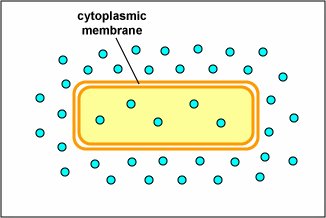 B
A
Which direction will the Oxygen move?